Élement Calcium
Alec Duperron
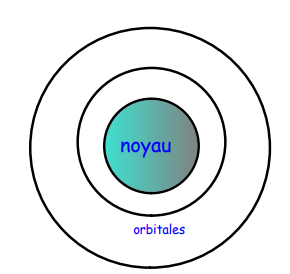 Nom de l'élement : Calcium
Symbole : Ca
# case : 20
# protons : 20
# éléctrons : 20
Masse atomique : 40
#Neutrons : 20                                                                          [Ar] 4s²